An Analysis of Machine Learning Algorithms for Condensing Reverse Engineered Class Diagrams
Presenter: Hafeez Osman
Hafeez Osman		Michel R.V. Chaudron 	Peter v.d Putten	 	(hosman@liacs.nl) 		(chaudron@chalmers.se)	(putten@liacs.nl)
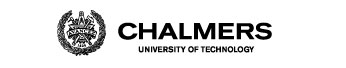 Overview
Introduction
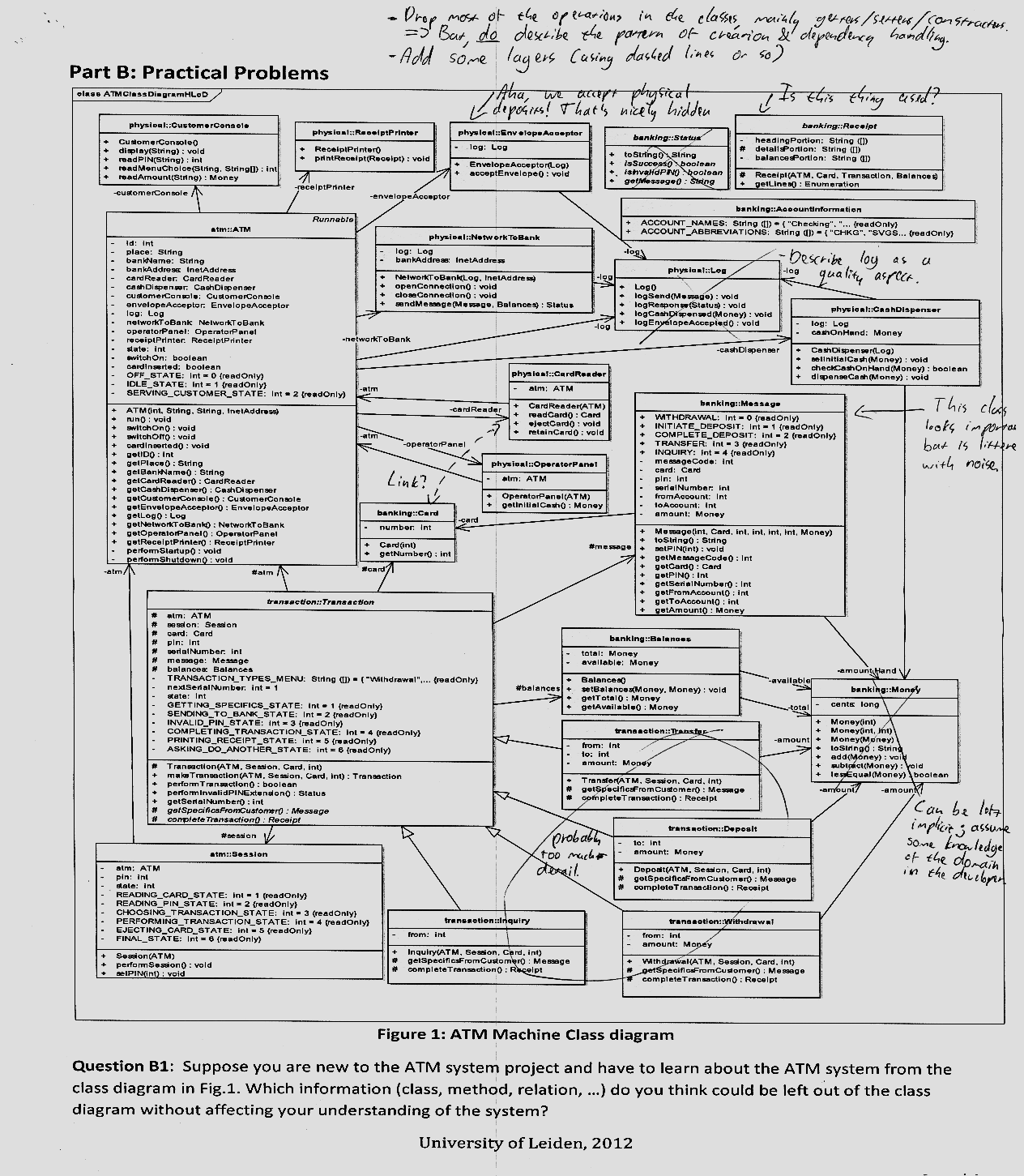 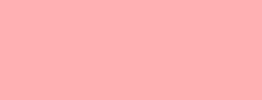 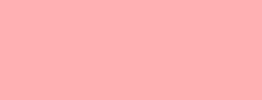 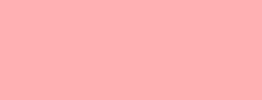 Introduction
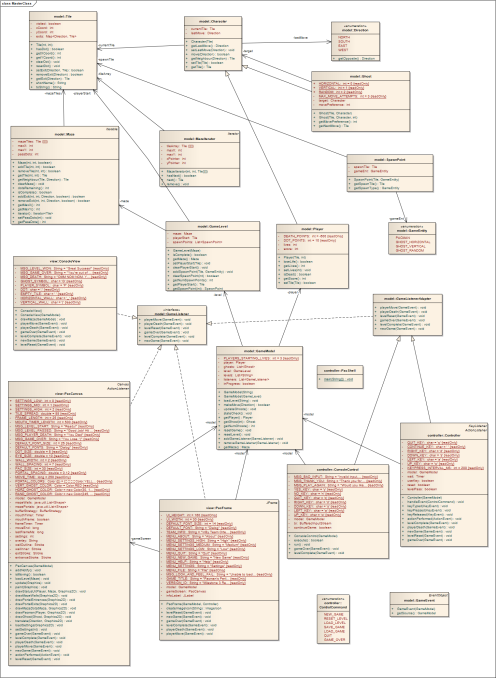 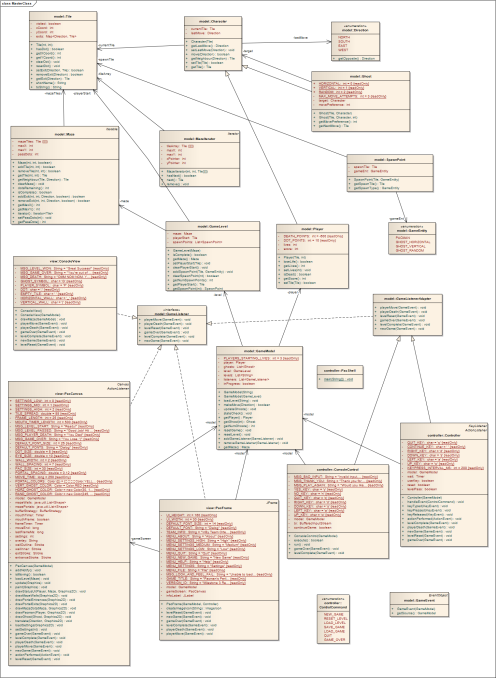 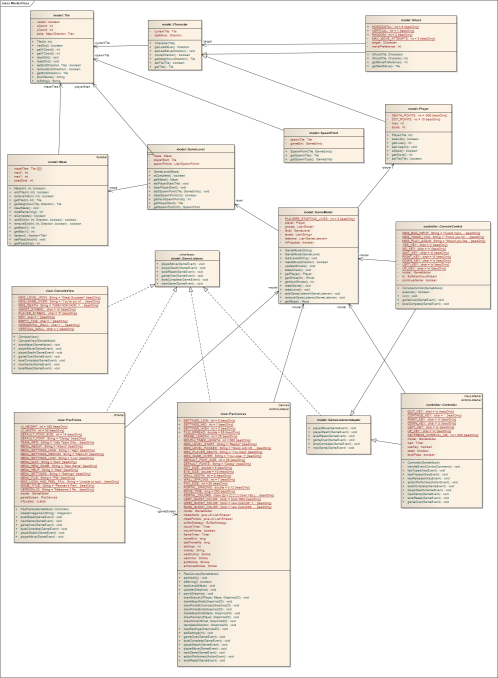 Selecting Classes
Condensed Class  Diagram
All Classes Class Diagram
Omit
[Speaker Notes: Focus on abstracting
 & distilling essence of design]
Introduction
Research Questions
RQ1: Which individual predictors are influential for
the classification? 
For each case study, the predictive power of individual predictors are explored

RQ2: How robust is the classification to the inclusion of particular sets of predictors?
Explore how the performance of the classification algorithm is influenced by partitioning the predictor-variables in different sets.

RQ3: What are suitable algorithms for classifying classes? 
The candidate classification algorithms are evaluated w.r.t. how well they perform in classifying the key classes in a class diagram.
Approach
Evaluation Method

RQ1: Predictors
	Univariate Analysis – Information Gain Attribute Evaluator
	To measure predictive power of predictors

RQ2, 3: Machine Learning Classification Algorithm
      	Area Under ROC Curve (AUC)
      	The AUC shows the ability of the	classification algorithms to 	correctly rank classes as 	included in the class diagram 
	or not
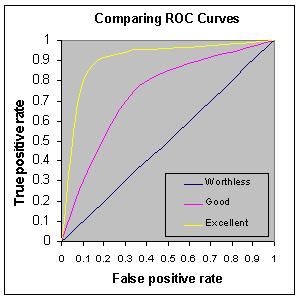 Approach
Case Study Characteristics
Approach
Grouping Predictors in Sets
Leave out inheritance 
influence
Coupling only
All Metrics
Approach
Reverse engineer the source code to UML design.
Eliminate library classes

Calculate design metrics
Eliminate unused metrics

Merge the information “In Design” with the software design metrics data

Prepare set of predictors

Run all set of predictors with machine learning tool
Result
RQ1 : Predictor Evaluation
** Out of 9 projects
Result
RQ2 : Dataset Evaluation
** Out of 9 projects
Result
RQ3 : Evaluation on Classification Algorithms
** Out of 9 projects
Discussion
Predictor
	Three class diagram metrics should be considered as influential 	predictors: 	
Export Coupling Parameter(EC Par), 
Dependency In (Dep In) 
Number of Operation (NumOps)
** Means, a higher value of these metrics for a class indicates that this class can be a candidate for inclusion in the CD.
    
Classification Algorithm
	k-NN(5) and Random Forest are suitable classification algorithms in 	this study.
Their AUC score is at least 0.64
The classifiers are robust for all projects and predictor sets
Discussion
Threat to Validity
Assumption of ground truth: 
	 Exactly all classes that should be in the forward designs are in the 	  forward design. There is a possibility that  :
some of these classes were not the key classes of the system. 
there is a possibility that the forward design used is too ‘old’.

Input is dependent on Reverse Engineering tool (MagicDraw)

Cover only 9 open-source projects
Future Work
Alternative predictor variables
use of other type of design metrics  ex. (semantics of) the names of classes, methods and attributes.
use source code metrics such as Line of Code (LOC) and Lines of Comments.
 Change History of a class

Learning models (classification algorithm)
testing out an ensemble approach (combines classification algorithms)

Semi supervised or interactive approach

Compare this study result with other approaches
Other works that apply different algorithm such as HITS web
	mining, network analysis on dependency graphs and PageRank.

5. Validate understandability of abstract Class Diagrams
Conclusion
The most influential predictors 
Export Coupling Parameter 
Dependency In 
Number of Operation 

Most suitable Classification Algorithms
Random Forest 
k-Nearest Neighbor

Classification algorithms are able to produce a predictor that can be used to rank classes by relative importance. 

Based on this class-ranking information, a tool can be developed that provides views of reverse engineered class diagrams at different levels of abstraction. 

Developers may generate multiple levels of class diagram abstractions.
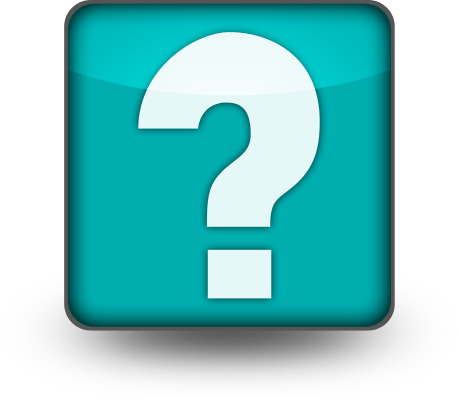 Questions…………..